Figure 2.  Top: percentage signal change from moving stimulus minus fixation baseline plotted for each visual area for ...
Cereb Cortex, Volume 13, Issue 4, April 2003, Pages 340–349, https://doi.org/10.1093/cercor/13.4.340
The content of this slide may be subject to copyright: please see the slide notes for details.
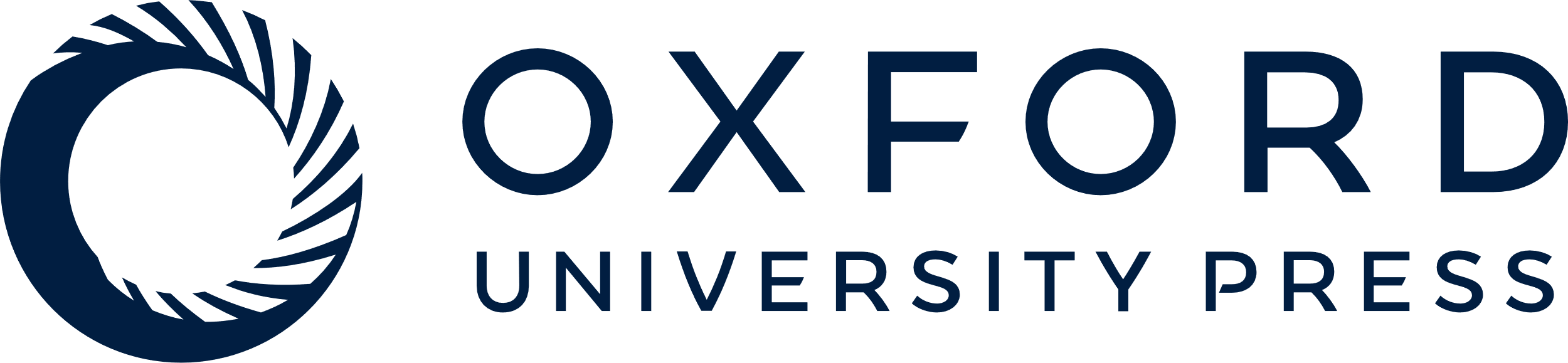 [Speaker Notes: Figure 2.  Top: percentage signal change from moving stimulus minus fixation baseline plotted for each visual area for the low contrast conditions only, separately for each stimulus type. CM noise stimuli plotted on the left and CM rings on the right, for the low-contrast stimuli. For each, luminance-based motion response from the same session is plotted with open bars and the second-order stimulus is plotted with textured bars. Bottom: percentage signal change from moving stimulus minus static stimulus plotted for each visual area. Unlike the top graphs, this is the motion-specific response. Error bars are standard error of the mean and asterisks indicate a significant differences between first- and second-order responses (*t > 2.0, P  4.0, P < 0.005).


Unless provided in the caption above, the following copyright applies to the content of this slide: © Oxford University Press]